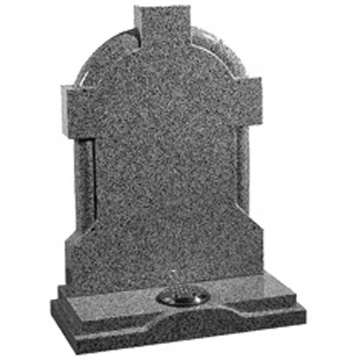 Death is not a topic that many care to think about; nonetheless, it is a hard fact of reality.
Your Name
I would like for us to look at the reality of death by approaching it in a different way. Lets look at death from the standpoint of life.
In Loving Memory
A gravestone represents a person’s life. It has his name, birth date, death date, and possibly, the sentiments of loved ones.
[Speaker Notes: In today’s lesson, we’re going to discuss the information found on the tombstones in the cemetery…]
You were born. 
____-____-____
Lived a carefree, innocent life.
You had ___children:
You never understood your parents’ love until you had your own children.
You lived, loved, labored, and laughed, through the good and bad times.
You met and married:
Mr./Miss Right.
You went to school! 
You went K-12 and were involved in many activities. Maybe you went on to get a degree.
You went to work,
bought your first car, rented your first apartment, cooked your first meal.
You retired,
  enjoying (holding on) to the last few years, months, days. ____-____ -____
[Speaker Notes: We want to discuss what happens between the DASHES…the different stages of life…]
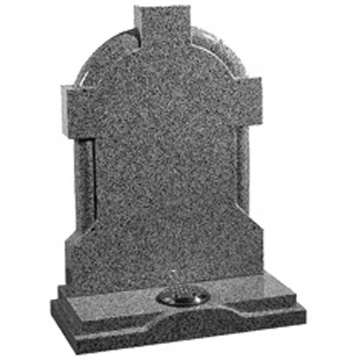 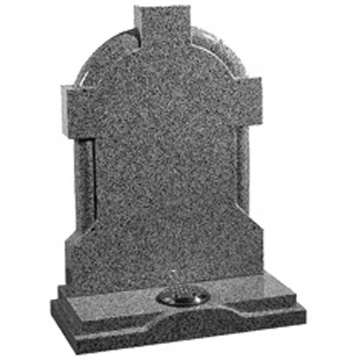 Your Name
Your Name
The “Dash of Life” is the sobering reality of a person’s life. But, there is a much greater question to consider…
In Loving Memory
In Loving Memory
[Speaker Notes: In today’s lesson, we’re going to discuss the information found on the tombstones in the cemetery…]
You were born. 
____-____-____
Lived a carefree, innocent life.
You were born innocent before God. ____-____-____
(Romans 9:11)(Matthew 18:1-4)
You had ___children:
You never understood your parents’ love until you had your own children.
You lived, loved, labored, and laughed, through the good and bad times.
You met and married:
Mr./Miss Right.
During Your Life, Where was God?
You went to school! 
You went K-12 and were involved in many activities. Maybe you went on to get a degree.
You went to work,
bought your first car, rented your first apartment, cooked your first meal.
You retired,
  enjoying (holding on) to the last few years, months, days. ____-____ -____
[Speaker Notes: Bigger question that needs to be considered—During Your Life, Where was God?]
Romans 9:11
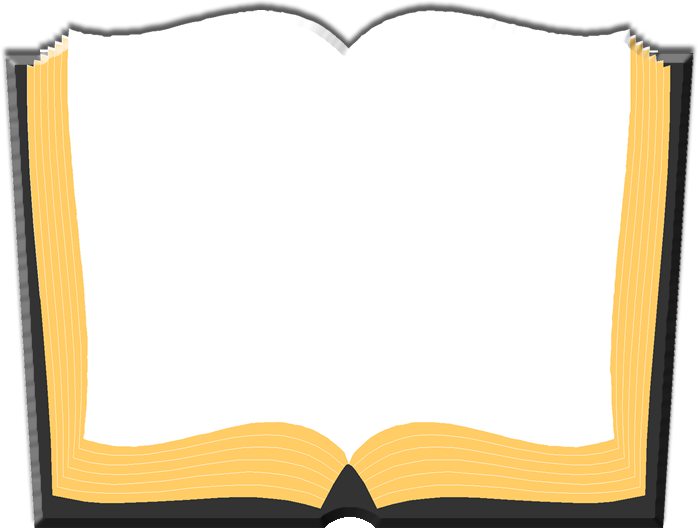 “(For the children not yet being born, nor having done any good or evil, that the purpose of God according to election might stand, not of works but of Him who calls).”
[Speaker Notes: Text: Romans 9:11…]
Matthew 18:1-2
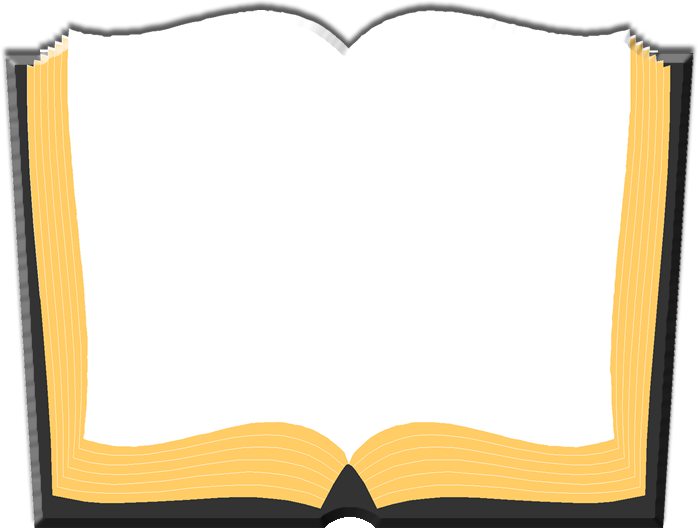 “At that time the disciples came to Jesus, saying, "Who then is greatest in the kingdom of heaven? Then Jesus called a little child to Him, set him in the midst of them…
[Speaker Notes: Text: Matthew 18:1,2…]
Matthew 18:3-4
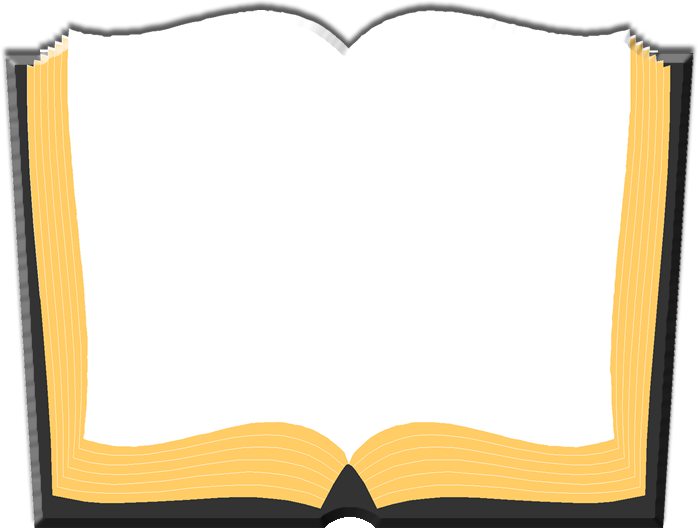 “And said, assuredly, I say to you, unless you are converted and become as little children, you will by no means enter the kingdom of heaven. Therefore whoever humbles himself as this little child is the greatest in the kingdom of heaven.
[Speaker Notes: Text: Matthew 18:3,4…]
You were born. 
____-____-____
Lived a carefree, innocent life.
You were born innocent before God. ____-____-____
(Romans 9:11)(Matthew 18:1-4)
You had ___children:
You never understood your parents’ love until you had your own children.
You lived, loved, labored, and laughed, through the good and bad times.
You met and married:
Mr./Miss Right.
During Your Life, Where was God?
You went to school! 
You went K-12 and were involved in many activities. Maybe you went on to get a degree.
You separated yourself from God
(Isaiah 59:1-2)
(James 1:13-14)
(Romans 3:23)
You went to work,
bought your first car, rented your first apartment, cooked your first meal.
You retired,
  enjoying (holding on) to the last few years, months, days. ____-____ -____
[Speaker Notes: Then we became guilty of sin (Rom.3:23; 1 Jno.1:8). Thus, we were separated from God, Isa.59:1,2. How? Drawn away by our own lusts, Jam.1:13,14.]
Romans 3:23
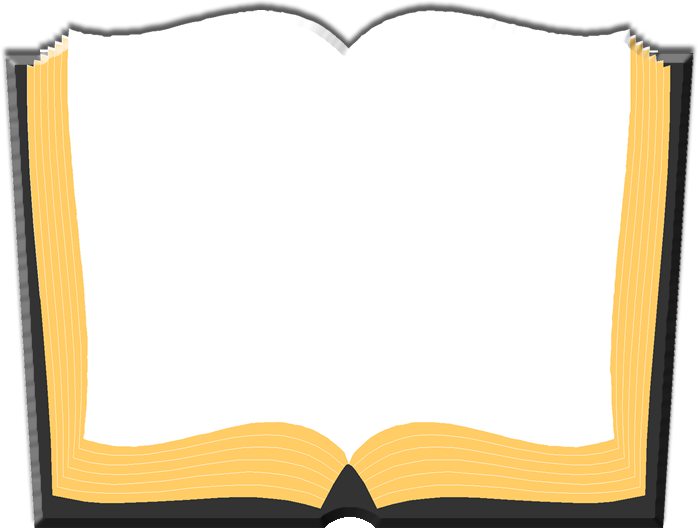 “For all have sinned and fall short of the glory of God.”
[Speaker Notes: Text: Romans 3:23…]
Isaiah 59:1,2
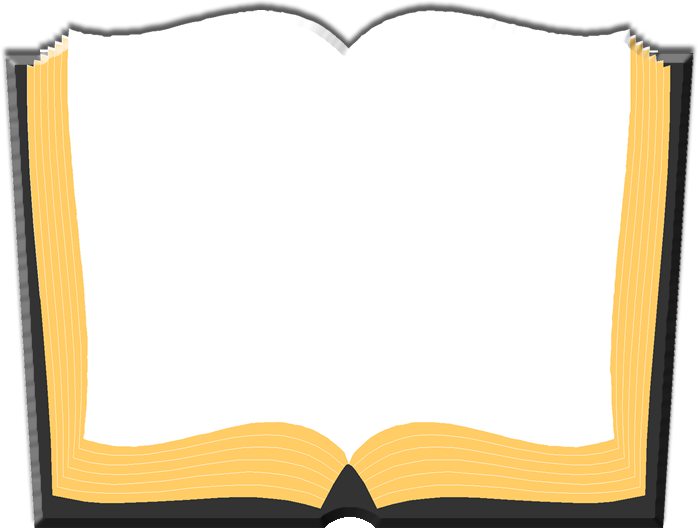 “Behold, the LORD'S hand is not shortened, That it cannot save; nor His ear heavy, that it cannot hear. But your iniquities have separated you from your God; and your sins have hidden His face from you, so that He will not hear.”
[Speaker Notes: Text: Isaiah 59:1,2…]
James 1:13,14
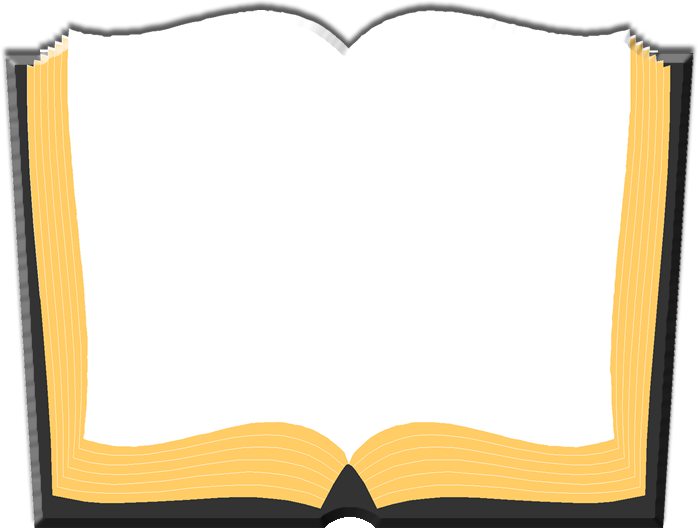 “Let no one say when he is tempted, "I am tempted by God;” for God cannot be tempted by evil, nor does He Himself tempt anyone. But each one is tempted when he is drawn away by his own desires and enticed.”
[Speaker Notes: Text: James 1:13,14…]
You were born. 
____-____-____
Lived a carefree, innocent life.
You were born innocent before God. ____-____-____
(Romans 9:11)(Matthew 18:1-4)
You had ___children:
You never understood your parents’ love until you had your own children.
You lived, loved, labored, and laughed, through the good and bad times.
You met and married:
Mr./Miss Right.
During Your Life, Where was God?
You went to school! 
You went K-12 and were involved in many activities. Maybe you went on to get a degree.
You went to work,
bought your first car, rented your first apartment, cooked your first meal.
You retired,
  enjoying (holding on) to the last few years, months, days. ____-____ -____
You separated yourself from God
(Isaiah 59:1-2)
(James 1:13-14)
(Romans 3:23)
Where was God when you went out on your own?
(Luke 15:13)
(Proverbs 1:29-33)
[Speaker Notes: Then you graduated from high school and went out on your own..maybe began working, or off to college—Where was God now in your life?]
Luke 15:12,13
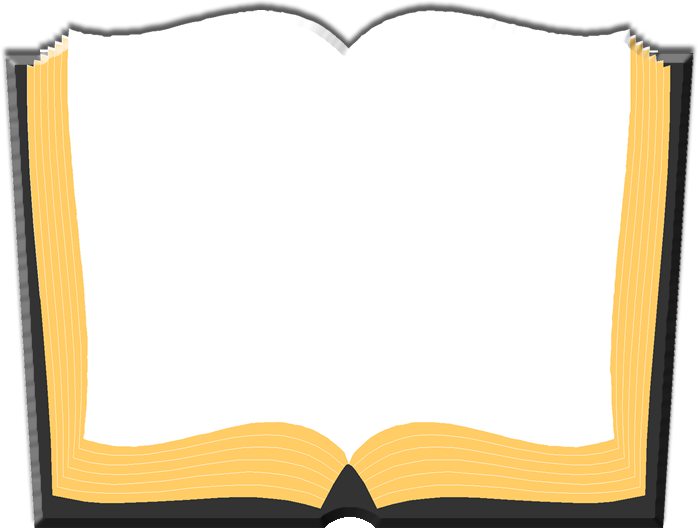 “…Father, give me the portion of goods that falls to me.' So he divided to them his livelihood. And not many days after, the younger son gathered all together, journeyed to a far country, and there wasted his possessions with prodigal living.”
[Speaker Notes: Text: Luke 15:12,13…Sowing your wild oats…]
Proverbs 1:29-31
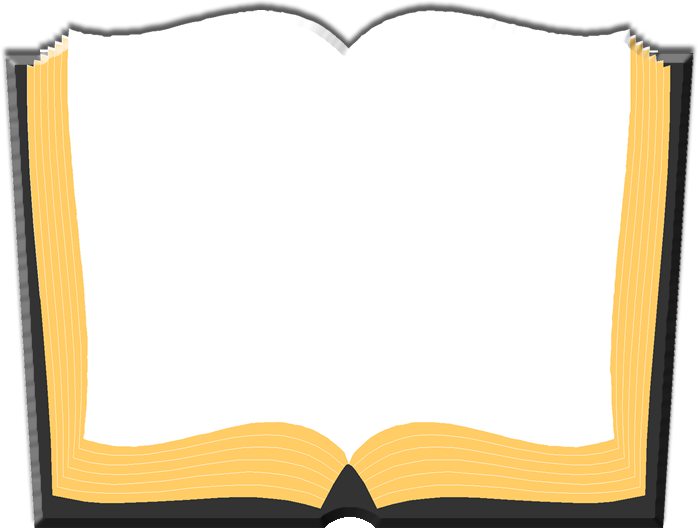 “Because they hated knowledge and did not choose the fear of the LORD, they would have none of my counsel and despised my every rebuke. Therefore they shall eat the fruit of their own way, And be filled to the full with their own fancies…
[Speaker Notes: Text: Proverbs 1:29-31…Sowing your wild oats…(Also considered verses 32,33)…]
You were born. 
____-____-____
Lived a carefree, innocent life.
You were born innocent before God. ____-____-____
(Romans 9:11)(Matthew 18:1-4)
You had ___children:
You never understood your parents’ love until you had your own children.
You lived, loved, labored, and laughed, through the good and bad times.
Where did God fit into your marriage?
(Matthew 19:4-9)
(Ephesians 5:22-29)
You met and married:
Mr./Miss Right.
During Your Life, Where was God?
You went to school! 
You went K-12 and were involved in many activities. Maybe you went on to get a degree.
You separated yourself from God
(Isaiah 59:1-2)
(James 1:13-14)
(Romans 3:23)
You went to work,
bought your first car, rented your first apartment, cooked your first meal.
You retired,
  enjoying (holding on) to the last few years, months, days. ____-____ -____
Where was God when you went out on your own?
(Luke 15:13)
(Proverbs 1:29-33)
[Speaker Notes: You met your husband/wife and entered into a marriage. Where did you place God in your marriage?]
Matthew 19:4,5
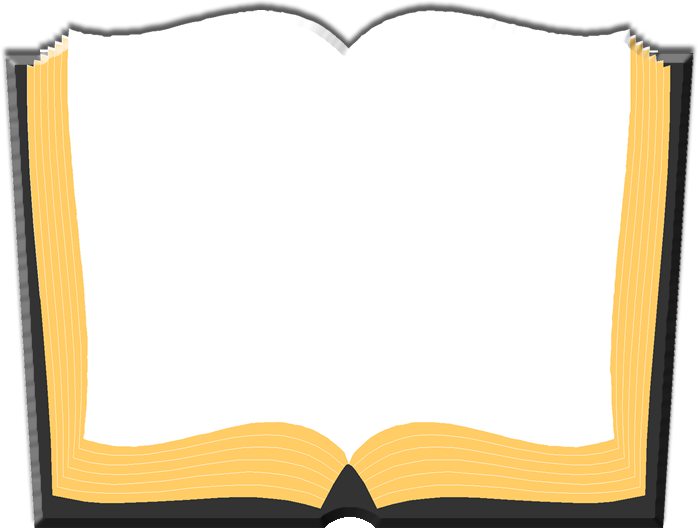 “And He answered and said to them, ‘Have you not read that He who made them at the beginning made them male and female, and said, 'For this reason a man shall leave his father and mother and be joined to his wife, and the two shall become one flesh.’”
[Speaker Notes: Text: Matthew 19:4,5…Do we understand that God is the designer of marriage. Did you follow His blueprint in your marriage?]
Matthew 19:6,9
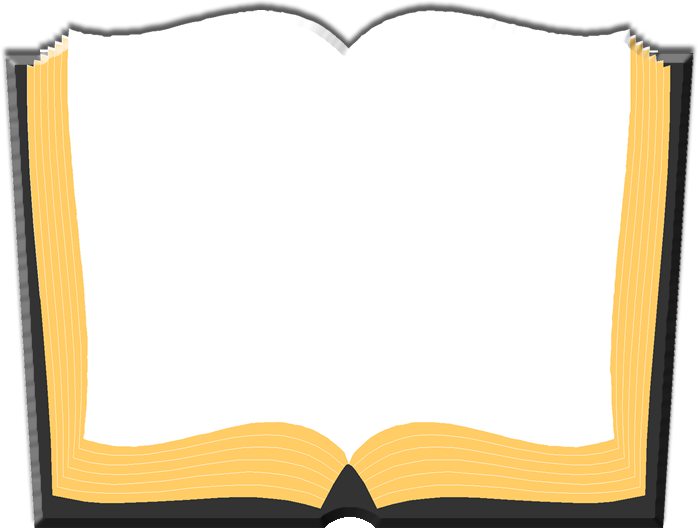 “So then, they are no longer two but one flesh. Therefore what God has joined together, let not man separate…And I say to you, whoever divorces his wife, except for sexual immorality, and marries another, commits adultery; and whoever marries her who is divorced commits adultery.”
[Speaker Notes: Text: Matthew 19:6,9…Do we understand that God is the designer of marriage. Did you follow His blueprint in your marriage?]
Ephesians 5:22-24
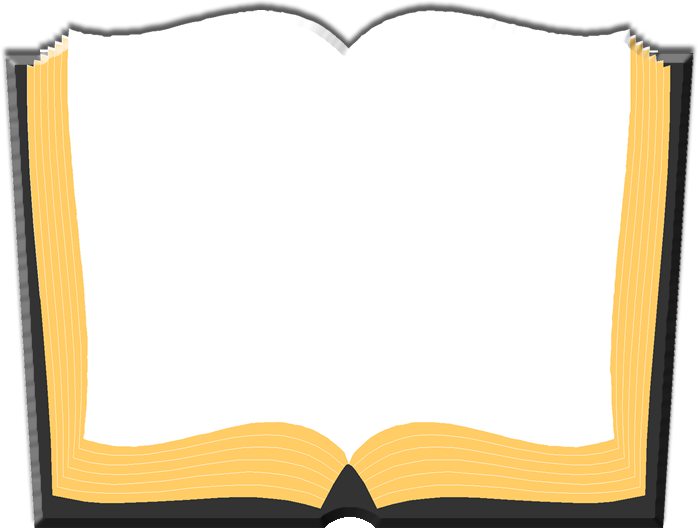 “Wives, submit to your own husbands, as to the Lord. For the husband is head of the wife, as also Christ is head of the church; and He is the Savior of the body. Therefore, just as the church is subject to Christ, so let the wives be to their own husbands in everything.”
[Speaker Notes: Text: Ephesians 5:22-24…Do we understand that God is the designer of marriage. Did you follow His blueprint in your marriage?]
Ephesians 5:25,28,29
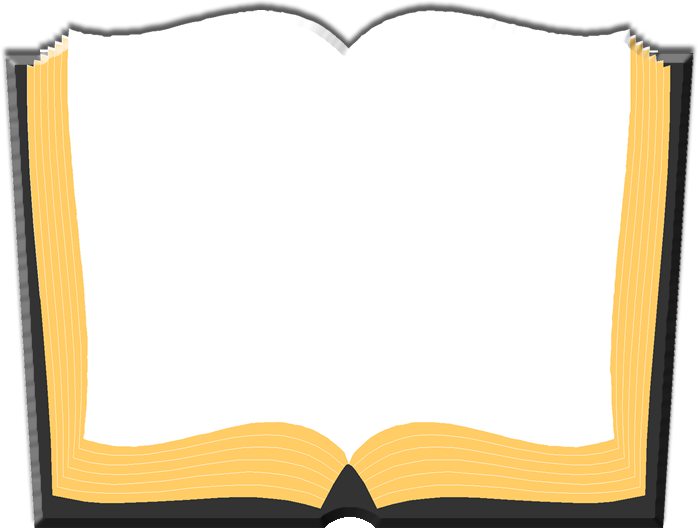 “Husbands, love your wives, just as Christ also loved the church and gave Himself for her... So husbands ought to love their own wives as their own bodies; he who loves his wife loves himself. For no one ever hated his own flesh, but nourishes and cherishes it, just as the Lord does the church.”
[Speaker Notes: Text: Ephesians 5:25,28,29…Do we understand that God is the designer of marriage. Did you follow His blueprint in your marriage?]
You were born. 
____-____-____
Lived a carefree, innocent life.
You were born innocent before God. ____-____-____
(Romans 9:11)(Matthew 18:1-4)
You had ___children:
You never understood your parents’ love until you had your own children.
With that child, what about all the promises you made to God?
(Psalm 127:3; Eph. 6:4)
You lived, loved, labored, and laughed, through the good and bad times.
Where did God fit into your marriage?
(Matthew 19:4-9)
(Ephesians 5:22-29)
You married:

You met Mr./Miss Right!
During Your Life, Where was God?
You went to school! 
You went K-12 and were involved in many activities. Maybe you went on to get a degree.
You separated yourself from God
(Isaiah 59:1-2)
(James 1:13-14)
(Romans 3:23)
You went to work,
bought your first car, rented your first apartment, cooked your first meal.
You retired,
  enjoying (holding on) to the last few years, months, days. ____-____ -____
Where was God when you went out on your own?
(Luke 15:13)
(Proverbs 1:29-33)
[Speaker Notes: When your children were born, did you fulfill all those promises you made when God blessed you with them?]
Psalm 127:3-5
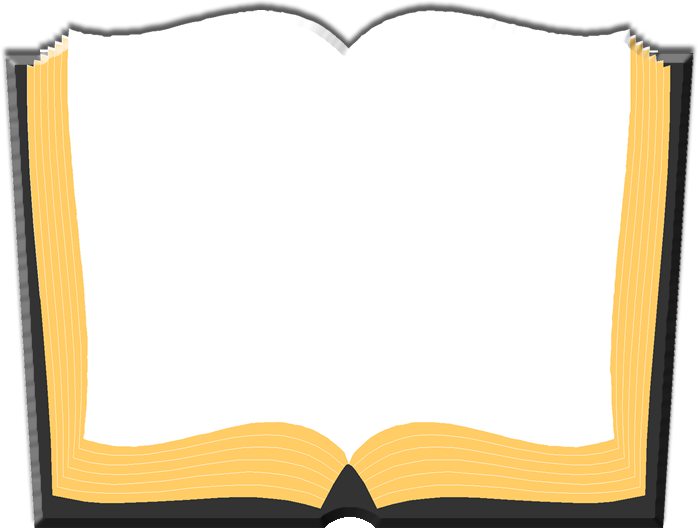 “Behold, children are a heritage from the LORD, the fruit of the womb is a reward. Like arrows in the hand of a warrior, so are the children of one's youth. Happy is the man who has his quiver full of them...”
[Speaker Notes: Text: Psalm 127:3-5… Do we understand that God has given us the awesome duty of shaping and molding these children to return them to Him?]
Ephesians 6:4
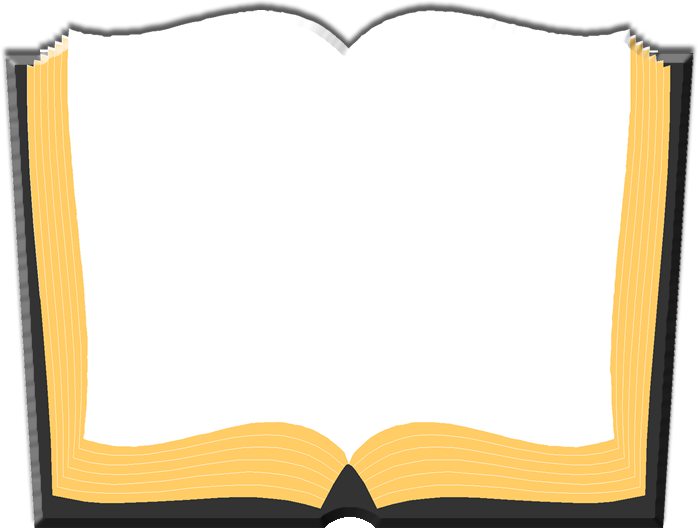 “And you, fathers, do not provoke your children to wrath, but bring them up in the training and admonition of the Lord.”
[Speaker Notes: Text: Ephesians 6:4… Do we understand that God has given us the awesome duty of shaping and molding these children to return them to Him?]
You were born. 
____-____-____
Lived a carefree, innocent life.
You were born innocent before God. ____-____-____
(Romans 9:11)(Matthew 18:1-4)
You had ___children:
You never understood your parents’ love until you had your own children.
With that child, what about all the promises you made to God?
(Psalm 127:3; Eph. 6:4)
You lived, loved, labored, and laughed, through the good and bad times.
Where was God when you were experiencing the ups and downs of life?
(Acts 24:25; 26:28)
(Galatians 2:20)
Where did God fit into your marriage?
(Matthew 19:4-9)
(Ephesians 5:22-29)
You met and married:
Mr./Miss Right.
During Your Life, Where was God?
You went to school! 
You went K-12 and were involved in many activities. Maybe you went on to get a degree.
You separated yourself from God
(Isaiah 59:1-2)
(James 1:13-14)
(Romans 3:23)
You went to work,
bought your first car, rented your first apartment, cooked your first meal.
You retired,
  enjoying (holding on) to the last few years, months, days. ____-____ -____
Where was God when you went out on your own?
(Luke 15:13)
(Proverbs 1:29-33)
[Speaker Notes: Where was God while you were experiencing the “ups and downs” of life?]
Acts 24:24,25
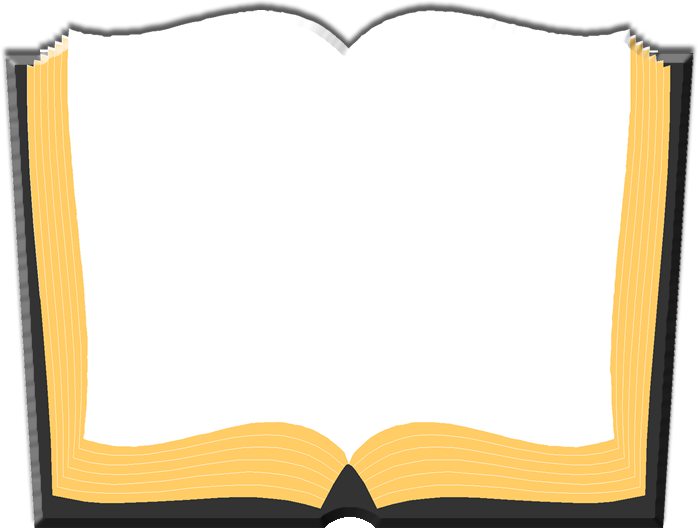 “And after some days, when Felix came with his wife Drusilla, who was Jewish, he sent for Paul and heard him concerning the faith in Christ. Now as he reasoned about righteousness, self-control, and the judgment to come, Felix was afraid and answered, ‘Go away for now; when I have a convenient time I will call for you.’”
[Speaker Notes: Text: Acts 24:24,25… Did you just keep “putting off” what you should have been doing for the Lord, waiting for a “convenient time” in your life?]
Acts 26:27,28
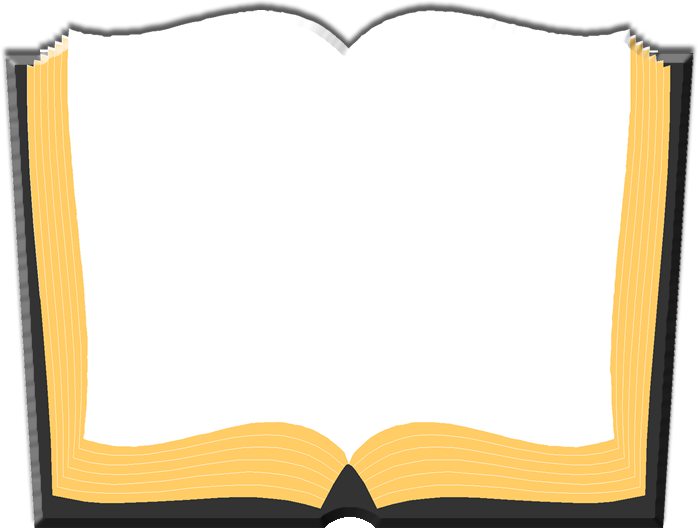 “King Agrippa, do you believe the prophets? I know that you do believe.“ Then Agrippa said to Paul, "You almost persuade me to become a Christian.”
[Speaker Notes: Text: Acts 26:27,28… Did you just keep “putting off” what you should have been doing for the Lord, waiting for a “convenient time” in your life?]
Galatians 2:20
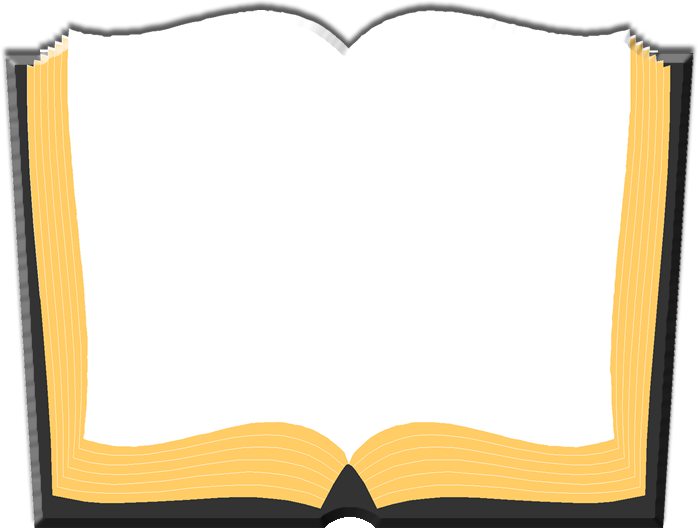 “I have been crucified with Christ; it is no longer I who live, but Christ lives in me; and the life which I now live in the flesh I live by faith in the Son of God, who loved me and gave Himself for me.”
[Speaker Notes: Text: Galatians 2:20… Have you put the “old man” of sin to death? Have you put on the “new man” in Christ? Can others see “Christ living in you?”]
You were born. 
____-____-____
Lived a carefree, innocent life.
You were born innocent before God. ____-____-____
(Romans 9:11)(Matthew 18:1-4)
You had ___children:
You never understood your parents’ love until you had your own children.
With that child, what about all the promises you made to God?
(Psalm 127:3; Eph. 6:4)
You lived, loved, labored, and laughed, through the good and bad times.
Where was God when you were experiencing the ups and downs of life?
(Acts 24:25; 26:28)
(Galatians 2:20)
Where did God fit into your marriage?
(Matthew 19:4-9)
(Ephesians 5:22-29)
You met and married:
Mr./Miss Right.
During Your Life, Where was God?
You went to school! 
You went K-12 and were involved in many activities. Maybe you went on to get a degree.
You separated yourself from God
(Isaiah 59:1-2)
(James 1:13-14)
(Romans 3:23)
You went to work,
bought your first car, rented your first apartment, cooked your first meal.
You retired,
  enjoying (holding on) to the last few years, months, days. ____-____ -____
In your final days and years, where did you stand with God?
(Matthew 13:15)
(II Timothy 4:7-8)
Where was God when you went out on your own?
(Luke 15:13)
(Proverbs 1:29-33)
[Speaker Notes: Now in your “retirement years” where did you stand with God as your earthly life was fading?]
Matthew 13:15
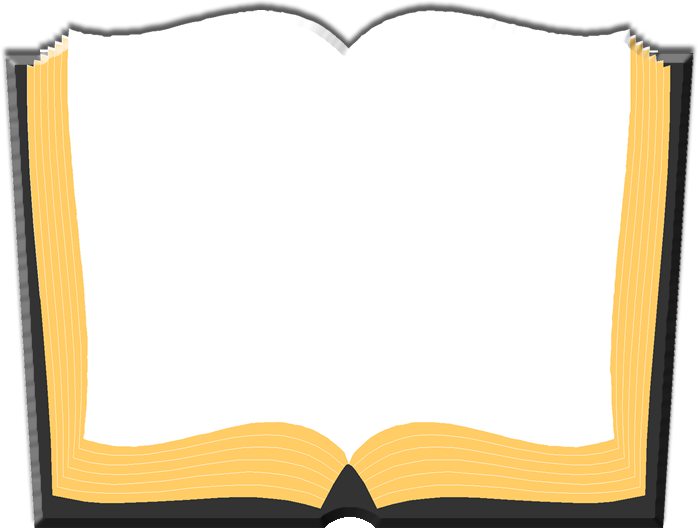 “For the hearts of this people have grown dull. Their ears are hard of hearing, and their eyes they have closed, lest they should see with their eyes and hear with their  ears, lest they should understand with their hearts and turn, so that I should heal them.”
[Speaker Notes: Text: Matthew 13:15…Have you fallen prey to the old adage “I’ve done my time; let the younger ones take over now.”]
2 Timothy 4:7,8
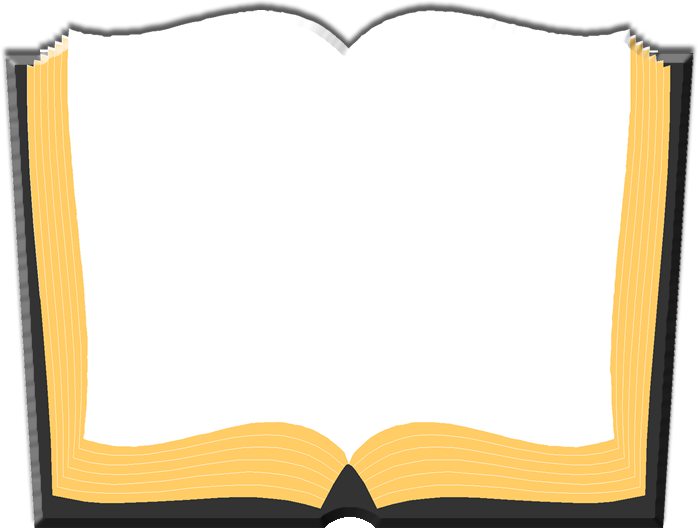 “I have fought the good fight, I have finished the race, I have kept the faith. Finally, there is laid up for me the crown of righteousness, which the Lord, the righteous Judge, will give to me on that Day, and not to me only but also to all who have loved His appearing.”
[Speaker Notes: Text: 2 Tim.4:7,8…Are you continuing strong to the end? Are you as dedicated and committed as you were when you began?]
You were born. 
____-____-____
Lived a carefree, innocent life.
You were born innocent before God. ____-____-____
(Romans 9:11)(Matthew 18:1-4)
You had ___children:
You never understood your parents’ love until you had your own children.
With that child, what about all the promises you made to God?
(Psalm 127:3; Eph. 6:4)
You lived, loved, labored, and laughed, through the good and bad times.
Where was God when you were experiencing the ups and downs of life?
(Acts 24:25; 26:28)
(Galatians 2:20)
Where did God fit into your marriage?
(Matthew 19:4-9)
(Ephesians 5:22-29)
You met and married:
Mr./Miss Right.
During Your Life, Where was God?
You went to school! 
You went K-12 and were involved in many activities. Maybe you went on to get a degree.
You separated yourself from God
(Isaiah 59:1-2)
(James 1:13-14)
(Romans 3:23)
You went to work,
bought your first car, rented your first apartment, cooked your first meal.
You retired,
  enjoying (holding on) to the last few years, months, days. ____-____ -____
In your final days and years, where did you stand with God?
(Matthew 13:15)
(II Timothy 4:7-8)
Where was God when you went out on your own?
(Luke 15:13)
(Proverbs 1:29-33)
[Speaker Notes: But wait—your story has not ended yet…At this moment, where are you in defining your “dash?”]
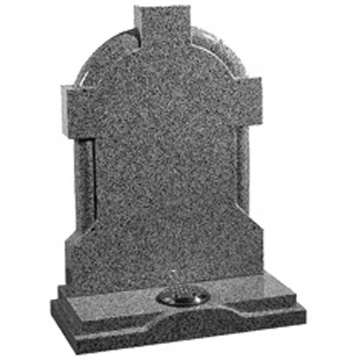 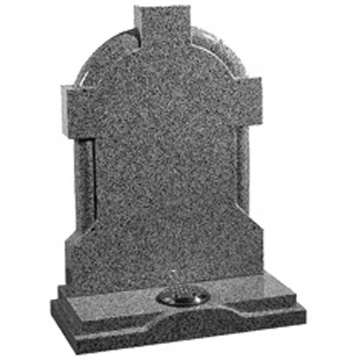 Your Name
Your Name
Your dash is not complete!

The question is, “When will it be complete and are you ready?”
In Loving Memory
In Loving Memory
[Speaker Notes: What kind of record are you compiling for your “dash”?]
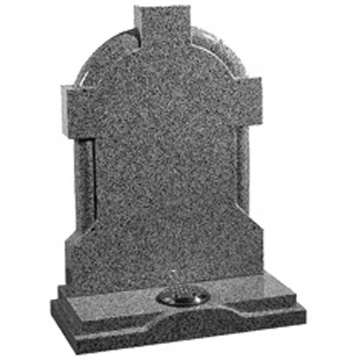 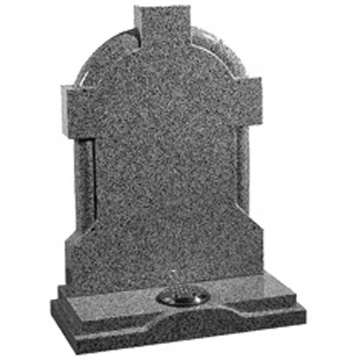 James 4:14
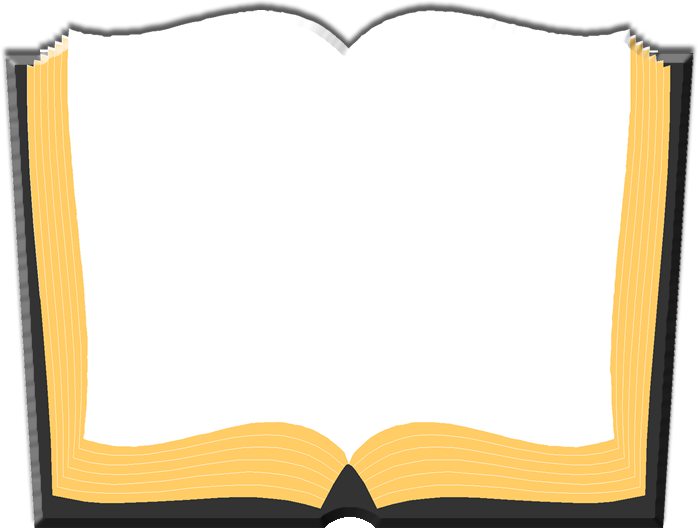 Your Name
Your Name
“Whereas you do not know what will happen tomorrow. For what is your life? It is even a vapor that appears for a little time and then vanishes away.”
In Loving Memory
In Loving Memory
[Speaker Notes: What kind of record are you compiling for your “dash”?  (Jam.4:14) You’re here for just a little while—you don’t know when it will end.]
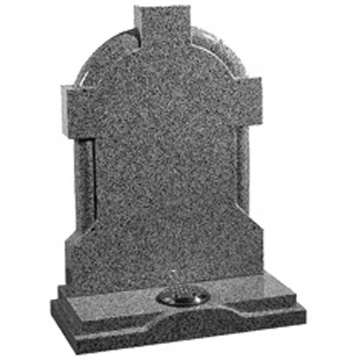 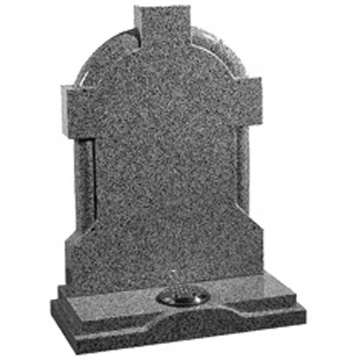 Hebrews 9:27
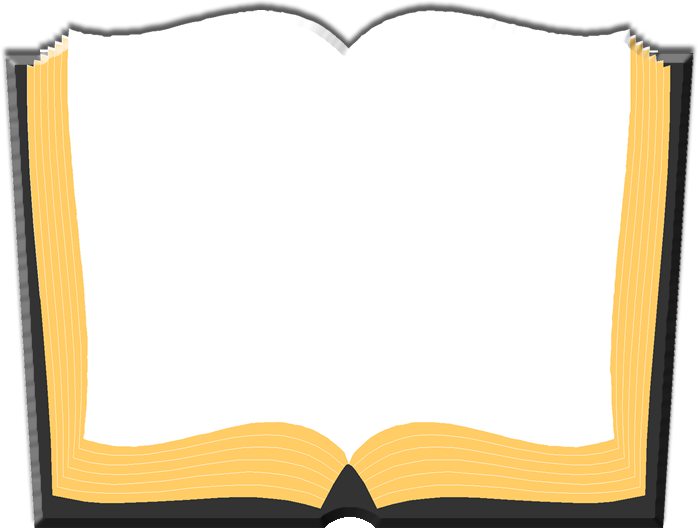 Your Name
Your Name
“And as it is appointed for men to die once, but after this the judgment.”
In Loving Memory
In Loving Memory
[Speaker Notes: What kind of record are you compiling for your “dash”?  (Jam.4:14) You’re here for just a little while—you don’t know when it will end. Then you’ll be “judged” on what you did during your “DASH.”]
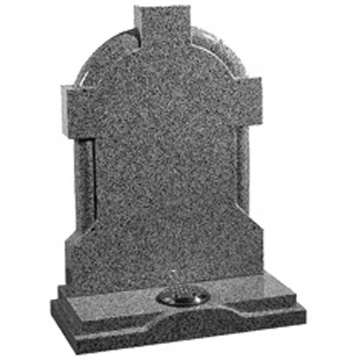 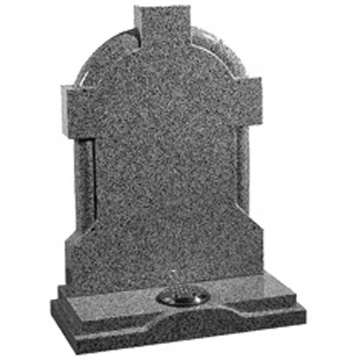 John 5:28,29
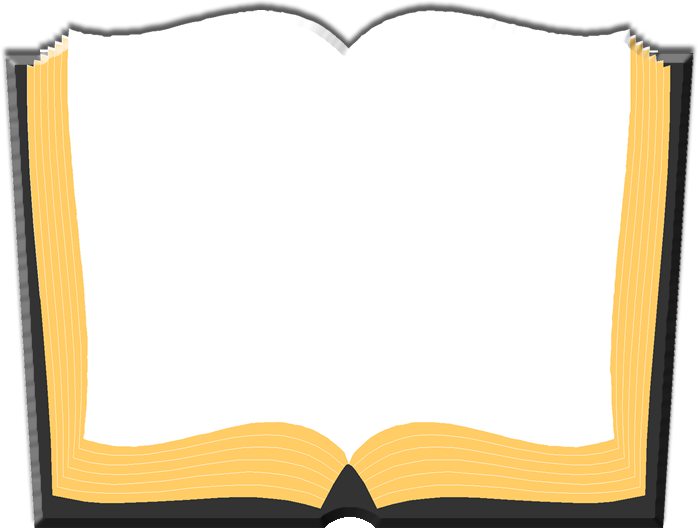 “Do not marvel at this; for the hour is coming in which all who are in the graves will hear His voice and come forth--those who have done good, to the resurrection of life, and those who have done evil, to the resurrection of condemnation.”
Your Name
Your Name
In Loving Memory
In Loving Memory
[Speaker Notes: What kind of record are you compiling for your “dash”? (Jno.5:28,29) Only two verdicts will be rendered.]
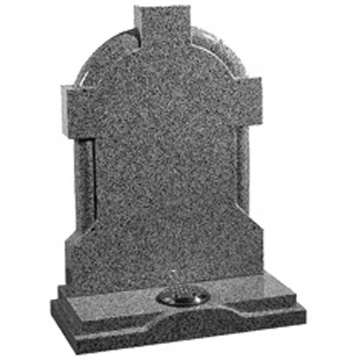 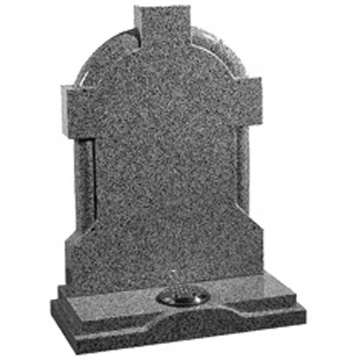 John 5:30
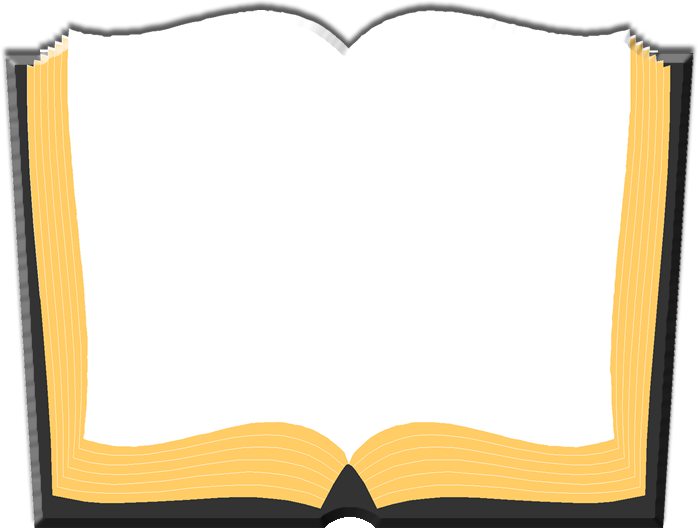 “I can of Myself do nothing. As I hear, I judge; and My judgment is righteous, because I do not seek My own will but the will of the Father who sent Me.”
Your Name
Your Name
In Loving Memory
In Loving Memory
[Speaker Notes: What kind of record are you compiling for your “dash”? (Jno.5:30) It will be a “righteous judgment” by a “righteous judge.”]
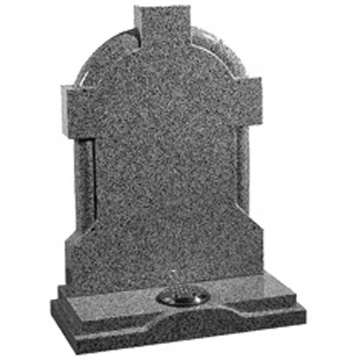 THE "DASH"
THE "DASH"
OF LIFE...
OF LIFE...
Your Name
_____  -  _____
?
?
WHAT WILL
WHAT WILL
In Loving Memory
YOURS SAY
YOURS SAY
[Speaker Notes: Summary—Invitation…]